VIIRS and Sentinel 3 Surface Reflectance
Eric Vermote
NASA Goddard Space Flight Center, Code 619, Greenbelt, MD 20771, United States
 
 
Eric.f.vermote@nasa.gov
MODIS/VIIRS Science Team Meeting, October 15-19, 2018, Silver Spring, MD
A Land Climate Data Record
Multi instrument/Multi sensor Science Quality Data Records used to quantify trends and changes
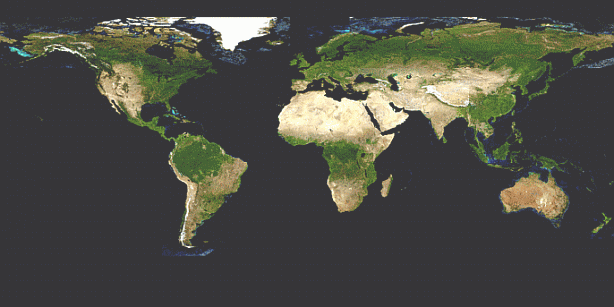 81
82
83
84
85
86
87
88
89
90
91
92
93
94
95
96
97
98
99
00
01
02
03
04
05
06
07
08
09
10
11  12  13  14  15  16  17
METOP
AVHRR
N07
N09
N11
N09
N14
N18
N16
N19
SPOT  VEGETATION
Terra
MODIS
Aqua
AVHRR (GAC) 1982-1999 + 2002-present
MODIS (MO(Y)D09 CMG) 2000-present
VIIRS 2012 – present
SPOT VEGETATION 1999-2000
Sentinel 3  2016
NPP
VIIRS
JPSS 1
Sentinel 3
Emphasis on data consistency – characterization  rather than degrading/smoothing the data
MODIS/VIIRS Science Team Meeting, October 15-19, 2018, Silver Spring, MD
Land Climate Data Record (Approach)
 Needs to address geolocation,calibration, atmospheric/BRDF correction issues
ATMOSPHERIC CORRECTION
CALIBRATION
BRDF CORRECTION
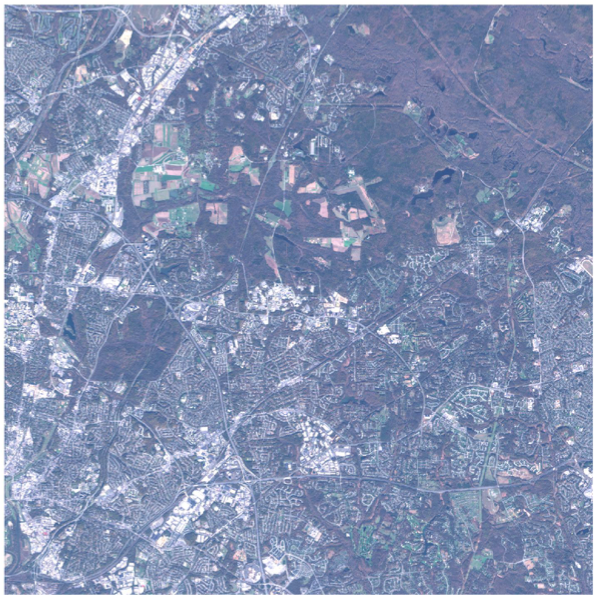 Degradation in channel 1
(from Ocean observations)
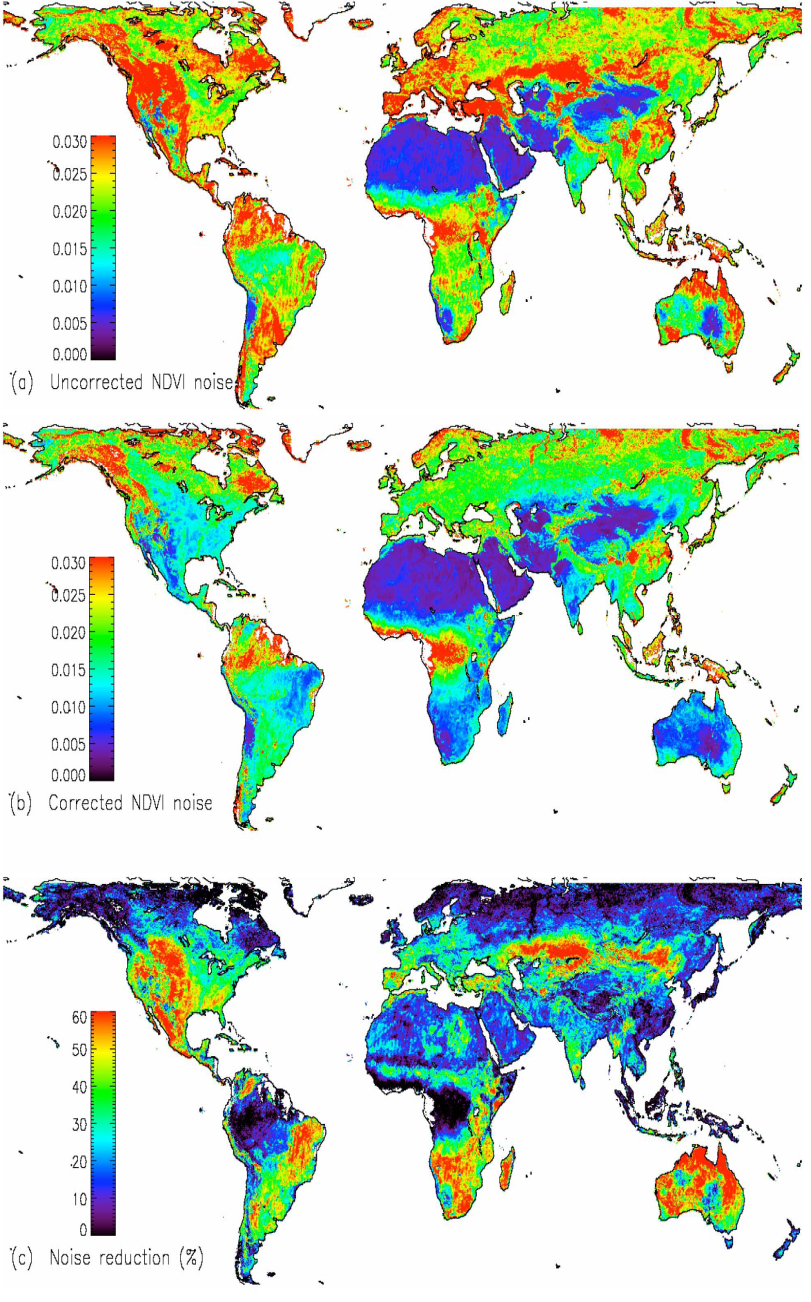 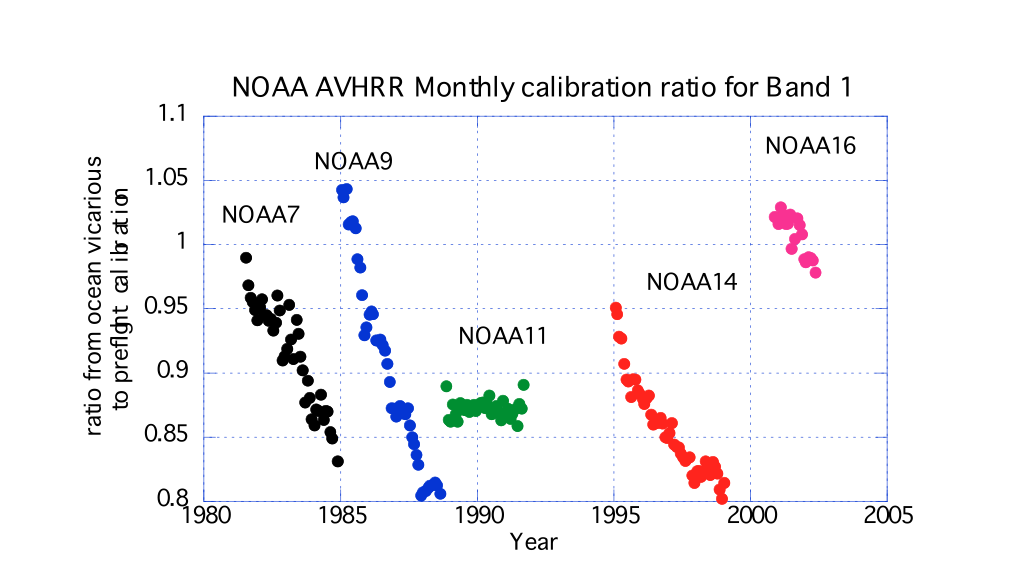 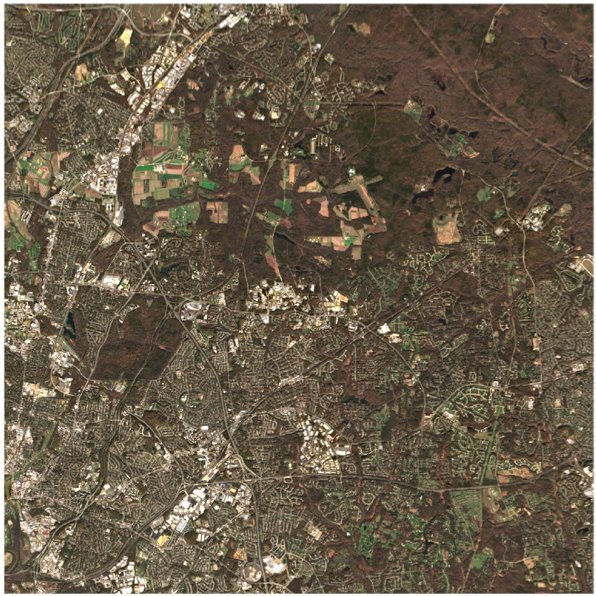 Channel1/Channel2 ratio
(from Clouds observations)
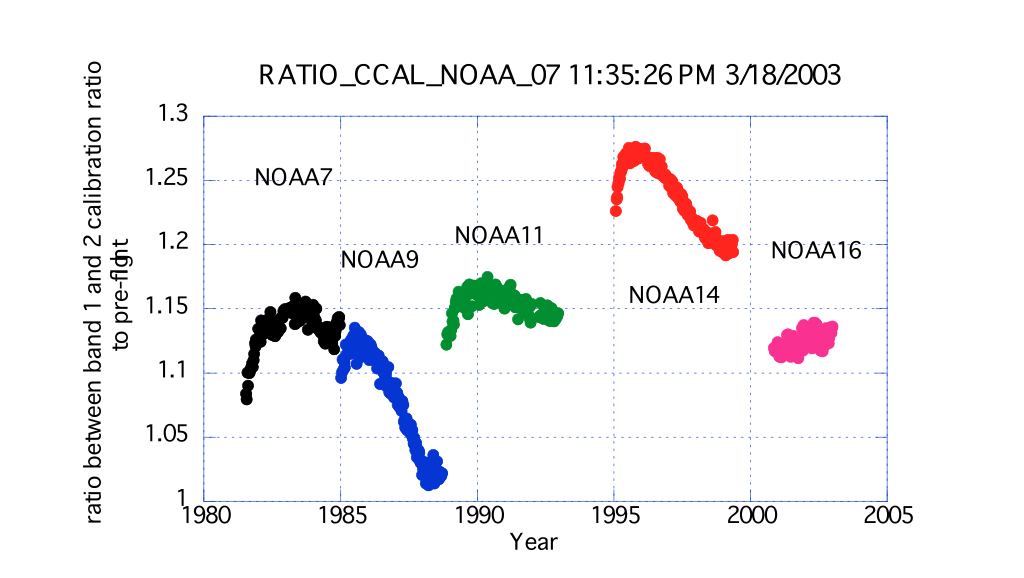 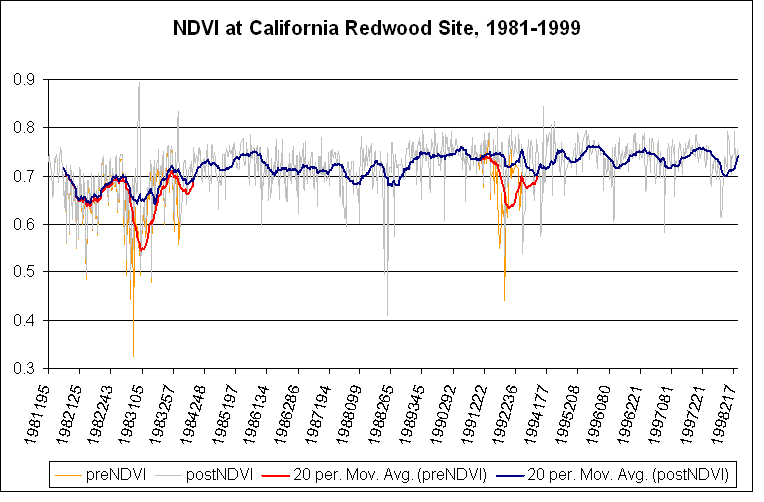 Pinatubo
El Chichon
Atmospheric correction (AC)
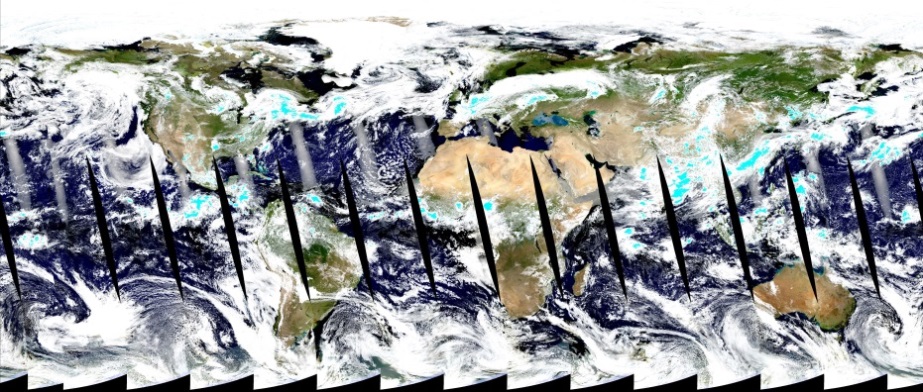 Estimate of the surface spectral reflectance, as would have been measured at ground level if there were no atmospheric scattering or absorption

Generic approach for AC for multiple sensors

AC products for EO sensors:
MODIS (Terra, Aqua) 
Products: MOD09, MYD09

VIIRS (S-NPP)
Products: VNP09

OLI (Landsat-8) and MSI (Sentinel-2)
LaSRC algorithm/product
Harmonization Landsat / Sentinel 2 (HLS) project
USGS’ on demand SR product for OLI
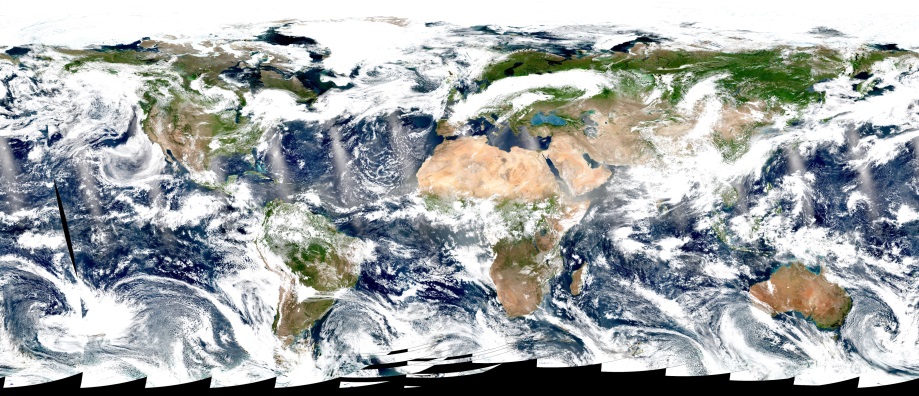 A true color composite of MODIS/Aqua (top) and VIIRS/S-NPP (bottom) images acquired on July, 1, 2017
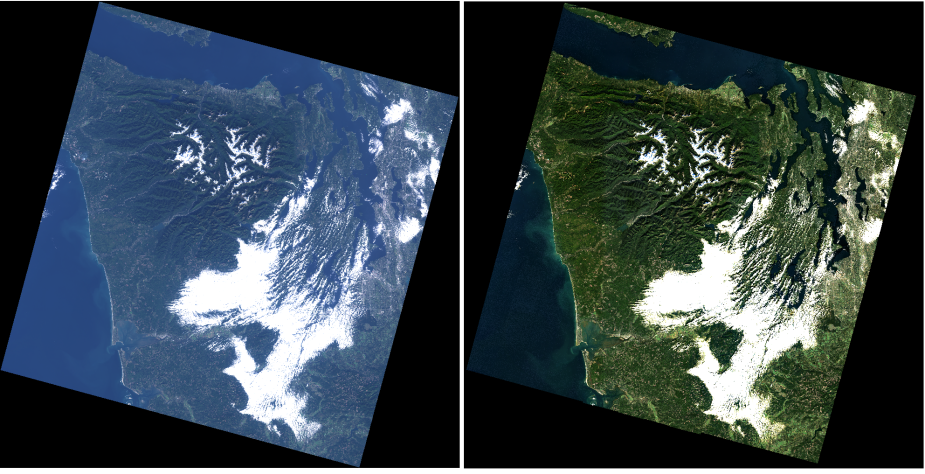 MODIS/VIIRS Science Team Meeting, October 15-19, 2018, Silver Spring, MD
(Vermote et al., 2016, RSE)
Generic approach for aerosol inversion and atmospheric correction
Reading Inputs, LUT and Ancillary data
rsurf determined (*) using ratm, Tatm and Satm 
from LUT assuming AOT, Aerosol model and knowing pressure, altitude, water vapor, ozone…
Using the relationship between the blue surface reflectance (490 nm) and the red surface reflectance (665 nm) known from MODIS, we are able to retrieve the AOT.
 
We loop the AOT until (rsurf blue / rsurf red)MSI =  (rsurf blue / rsurf red)MODIS
Aerosol
Opt. Thick. 
and
Aerosol model
for each pixel
The retrieved AOT is used to compute 
the surface reflectance at 443 and 2190 nm. 
The aerosol model is then derived by minimizing the residual.
with
Surface reflectance
for each pixel
and
each band
Computation of surface reflectances 
for all channels
rsurf determined (*) using ratm, Tatm and Satm from LUT knowing AOT, Aerosol model, pressure, altitude, water vapor, ozone…
MODIS/VIIRS Science Team Meeting, October 15-19, 2018, Silver Spring, MD
Generic approach also used for performance evaluation (AERONET)
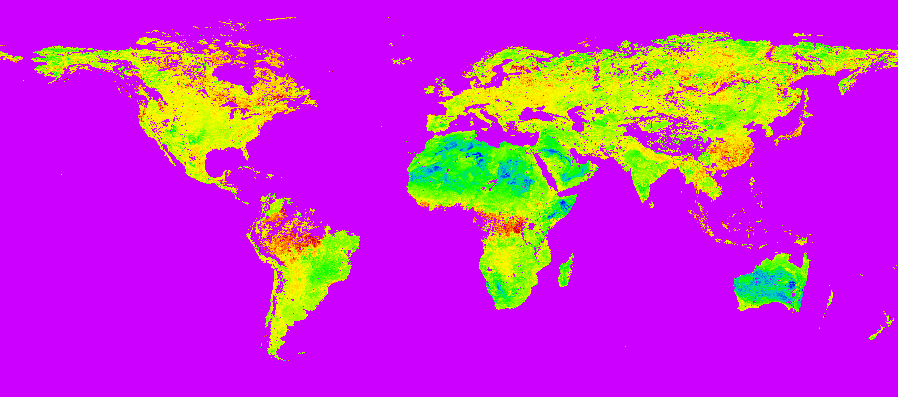 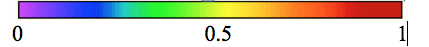 ratio blue/red derived using MODIS top of the atmosphere corrected with MISR aerosol optical depth
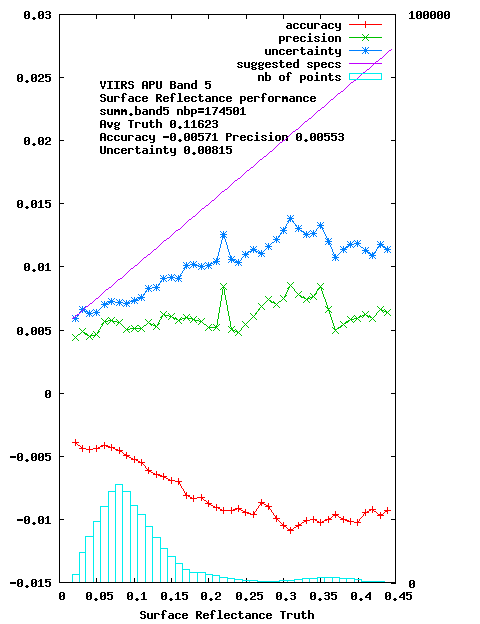 MODIS/VIIRS Science Team Meeting, October 15-19, 2018, Silver Spring, MD
Performances can be confirmed by comparison with MODIS
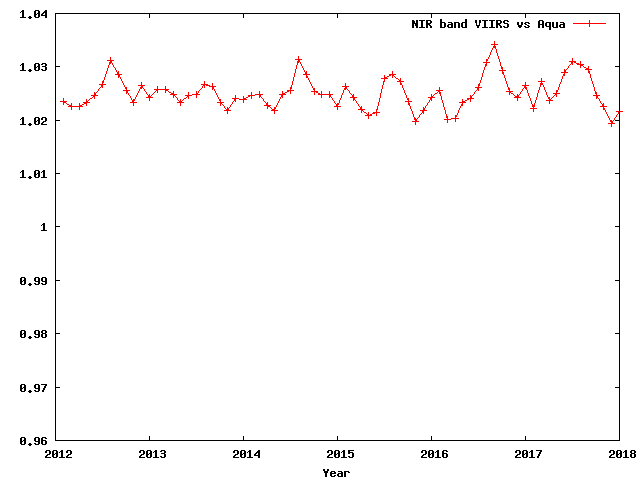 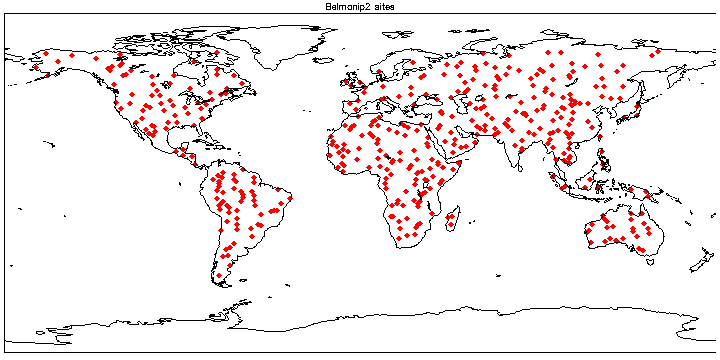 Automated monthly VIIRS cross comparison (over BELMANIP sites) with MODIS Aqua from 2012. the stability of both VIIRS and MODIS Aqua is excellent in both red and NIR as shown (+/- 0.5%).
MODIS/VIIRS Science Team Meeting, October 15-19, 2018, Silver Spring, MD
Performances can be confirmed by comparison with MODIS
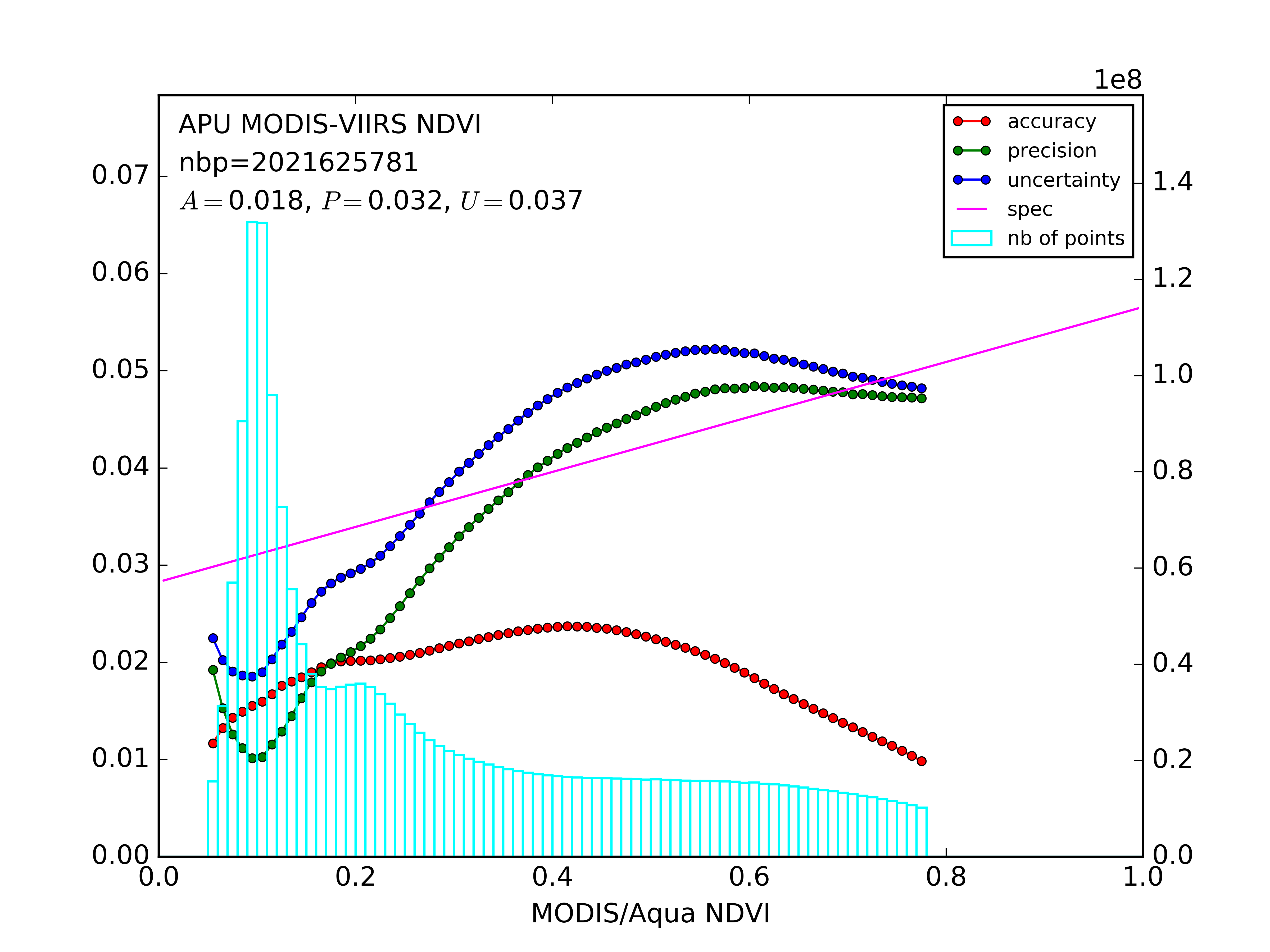 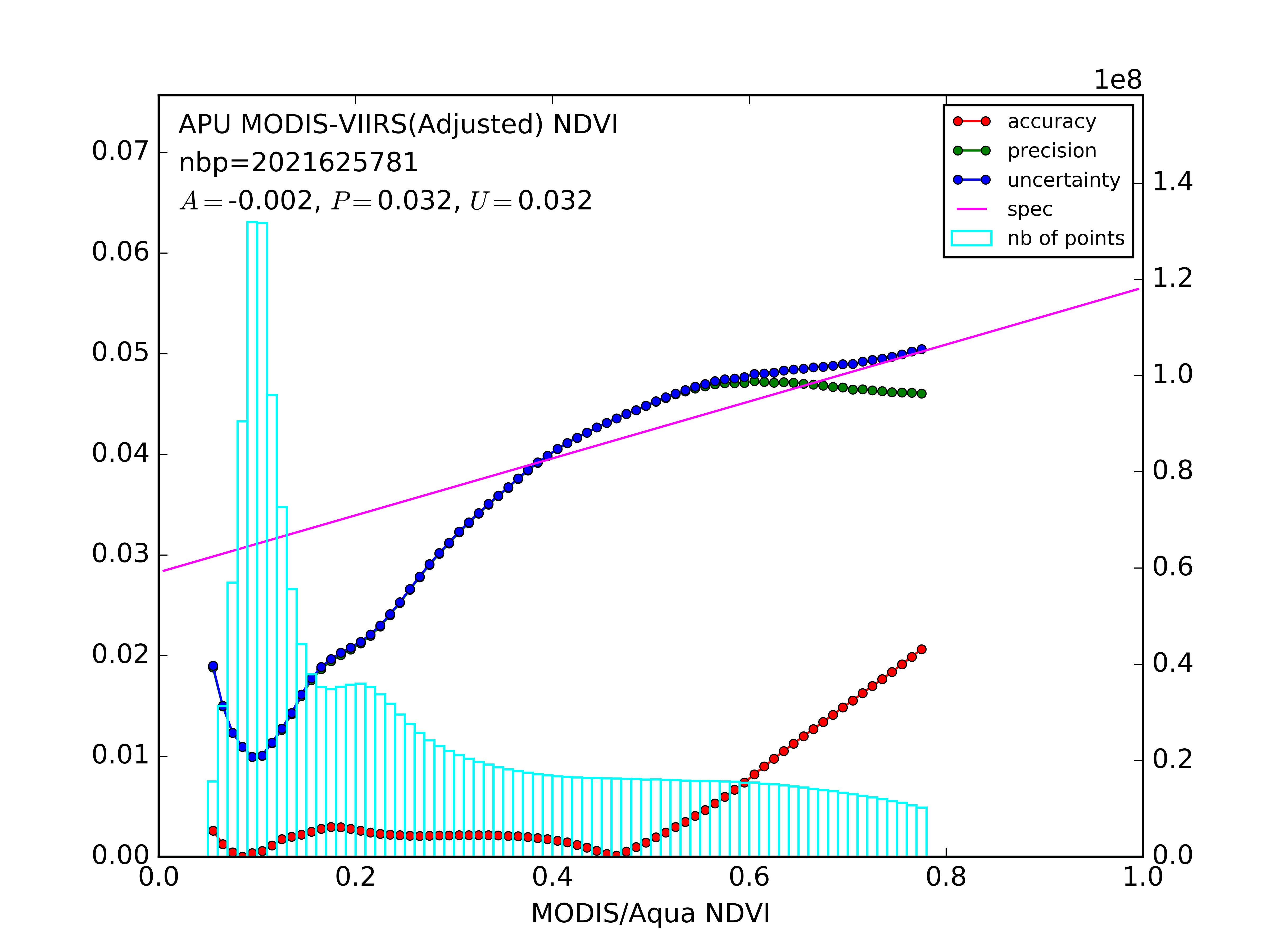 Comparison (in terms of APU) of NDVI’s derived from MYD09CMG and VNP09CMG surface reflectance products at global scale (approximately 2×109  pixels) for 2012–2016 without (left) and with (right) spectral adjustment of red and NIR bands. The light blues bars show the number of points used in each bin of NDVI values from MODIS (used as a reference). The APU values are computed for points in each bin and being shown in red (accuracy), green (precision) and blue (uncertainty).
MODIS/VIIRS Science Team Meeting, October 15-19, 2018, Silver Spring, MD
Performances can be confirmed by comparison with MODIS
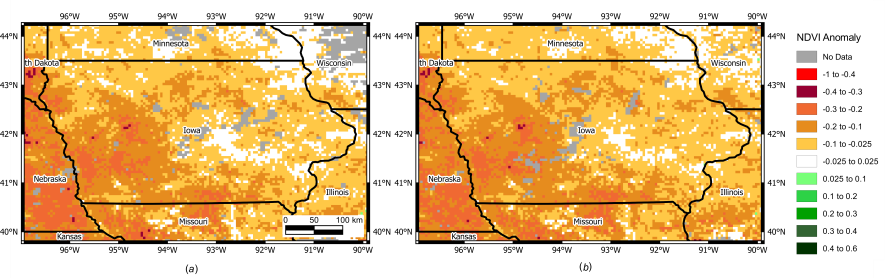 NDVI anomalies at 0.05° spatial resolution for the state of Iowa (US) derived from MODIS/Aqua (left), and adjusted VIIRS (right) data on August 21, 2012. Anomalies were computed by subtracting NDVI values from the median NDVI values for 2002–2016 derived from MODIS/Aqua.
MODIS/VIIRS Science Team Meeting, October 15-19, 2018, Silver Spring, MD
MODIS vs Sentinel-3 (OLCI/SLSTR): Land
b3
b4
b1
b2
SYN03Oa03
SYN04Oa04
SYN06Oa06
SYN07Oa07
SYN08Oa08
SYN14Oa17
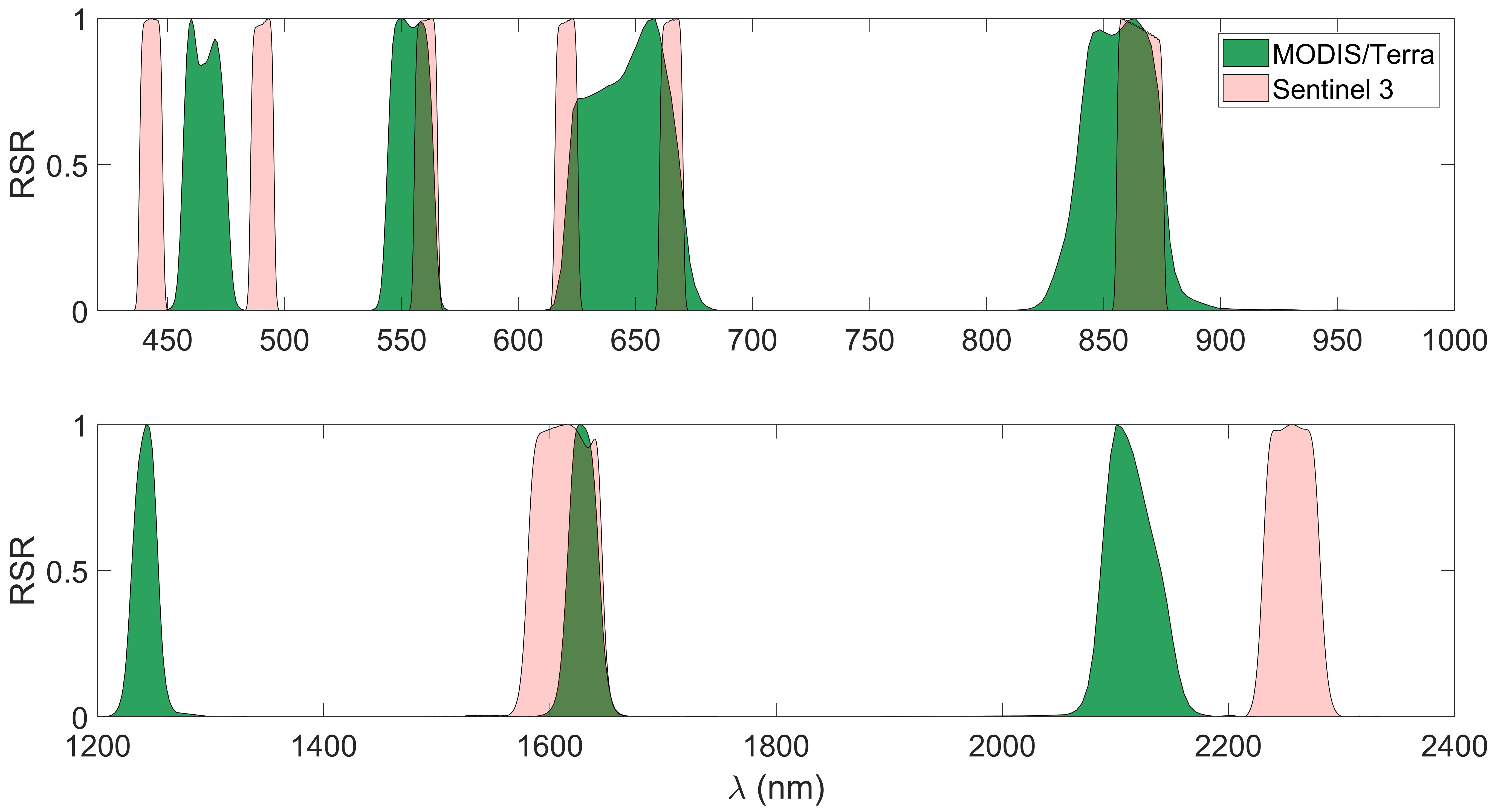 SYN20S5
SYN21S6
b5
b6
b7
OLCI = Ocean and Land Colour Instrument (Oa)
SLSTR = Sea and Land Surface Temperature Radiometer (S)
MODIS/VIIRS Science Team Meeting, October 15-19, 2018, Silver Spring, MD
Data
MODIS/Terra (MOD09.CMG) vsSentinel-3 Synergy (S3A_SY_2_SYN)
Spatial resolution:
MODIS: CMG 0.05 deg
S3: product at 300 m aggregated to CMG

BRDF correction:
MODIS and S3 are BRDF corrected using the VJB method (Vermote et al. 2009 TGRS)

Filters (masks):
MODIS (clouds, shadows, high aerosols)
Sentinel-3 (built-in no data)

Over USA, dates: 2018 August 1-4
MODIS/VIIRS Science Team Meeting, October 15-19, 2018, Silver Spring, MD
MOD-S3: Red, NIR, NDVI comparison
Red:band1 (MOD), Oa08 (S3)
NIR:band2 (MOD), Oa17 (S3)
NDVI
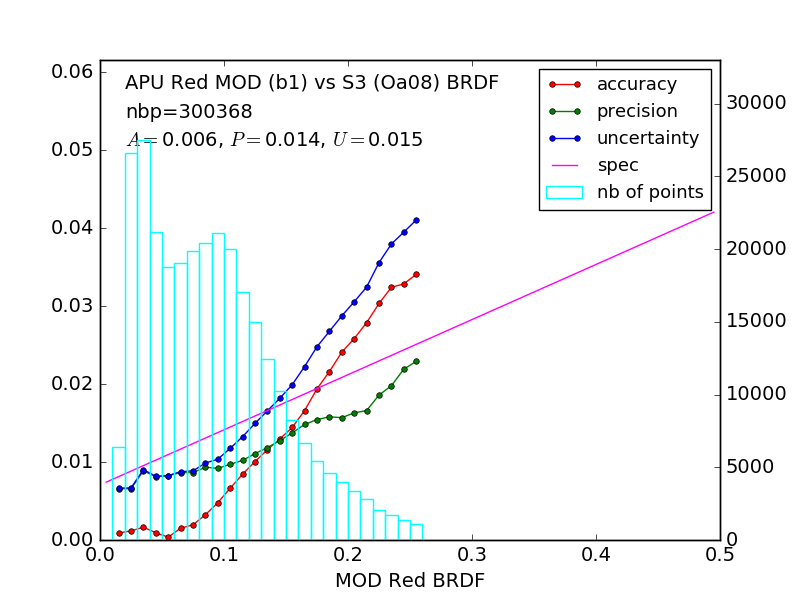 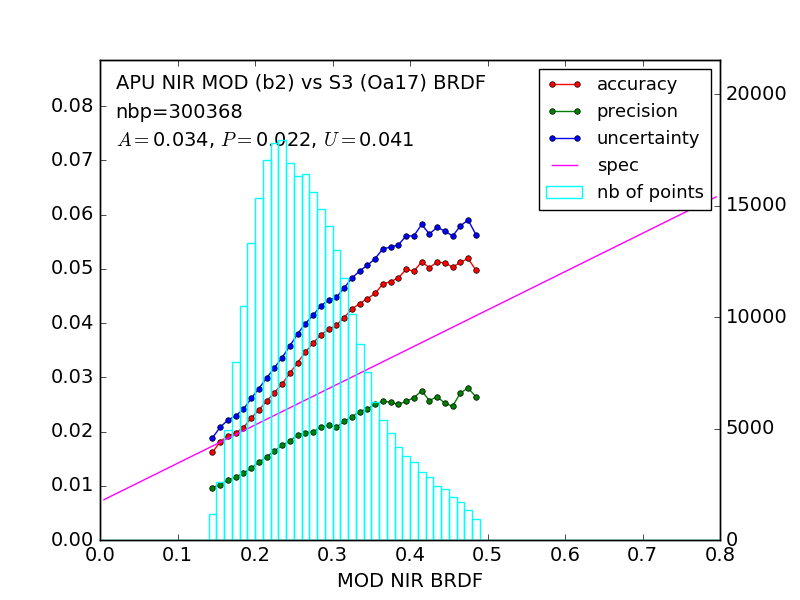 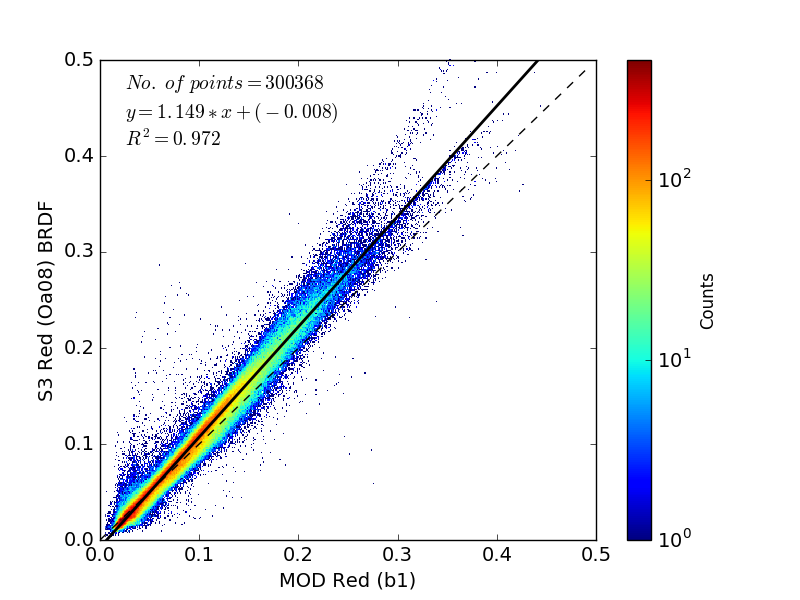 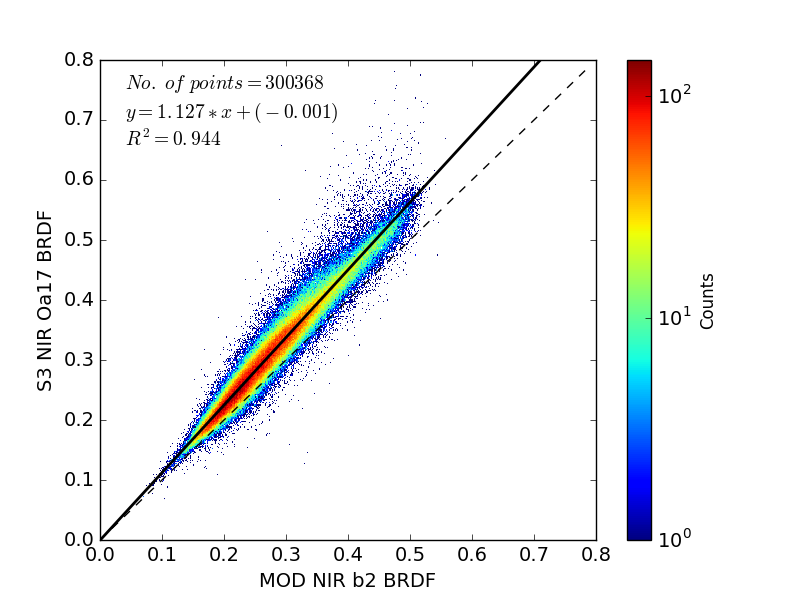 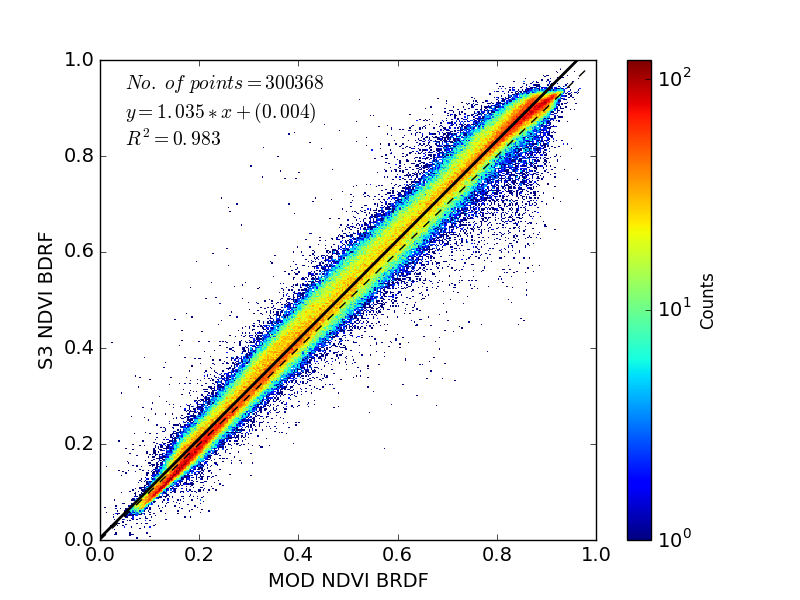 MODIS/VIIRS Science Team Meeting, October 15-19, 2018, Silver Spring, MD
S3: effect of BRDF on NIR (Oa17)
Without BRDF correction
BRDF corrected
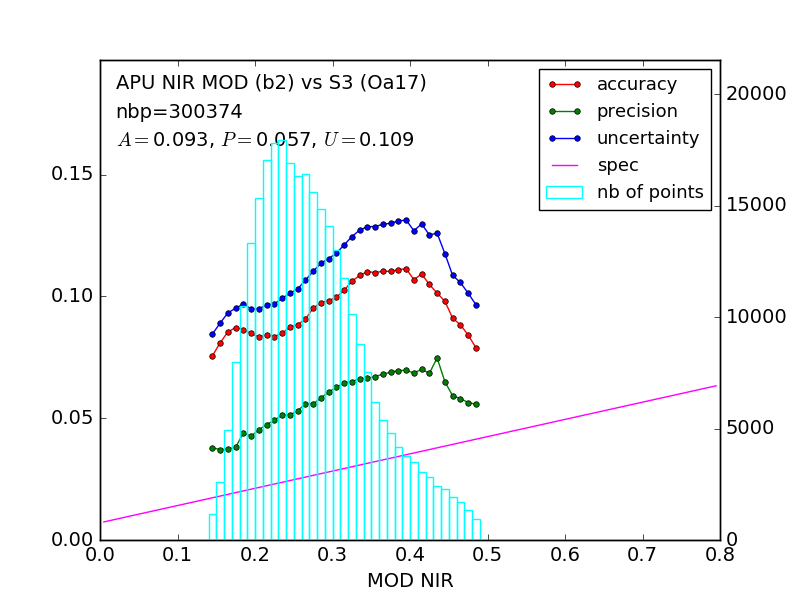 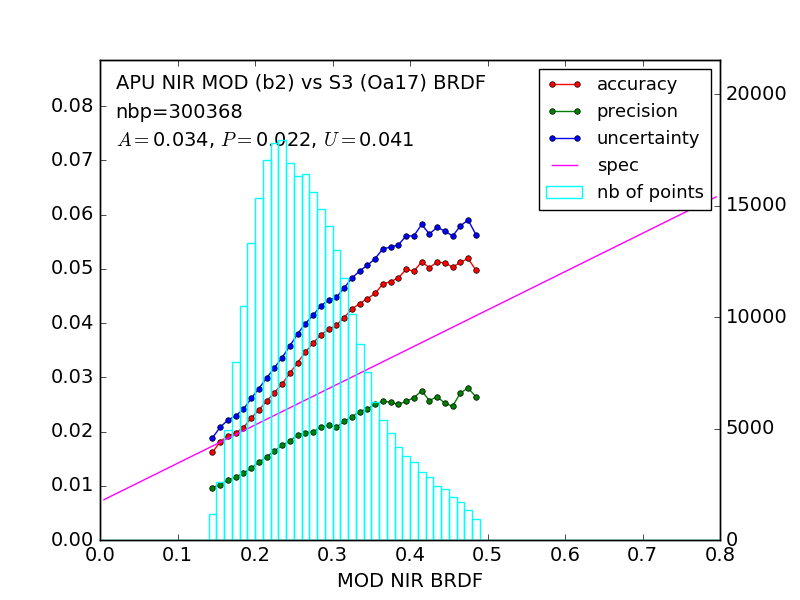 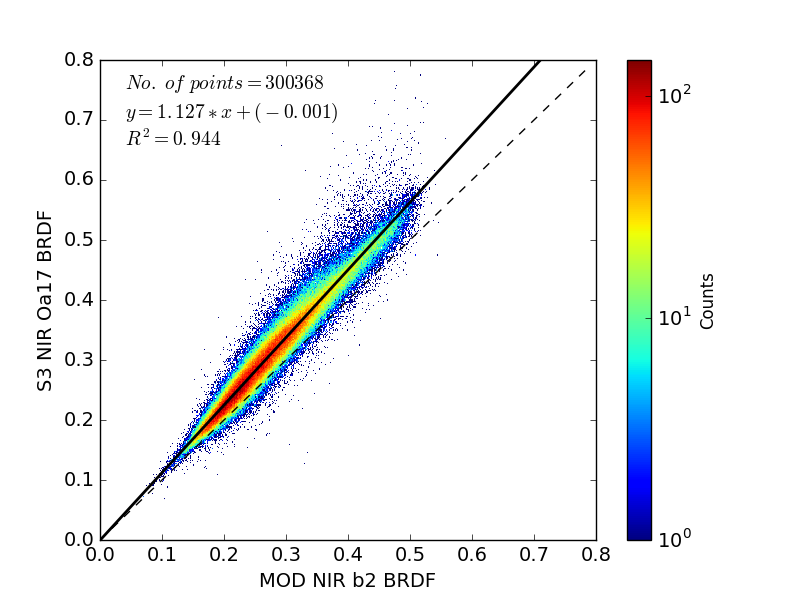 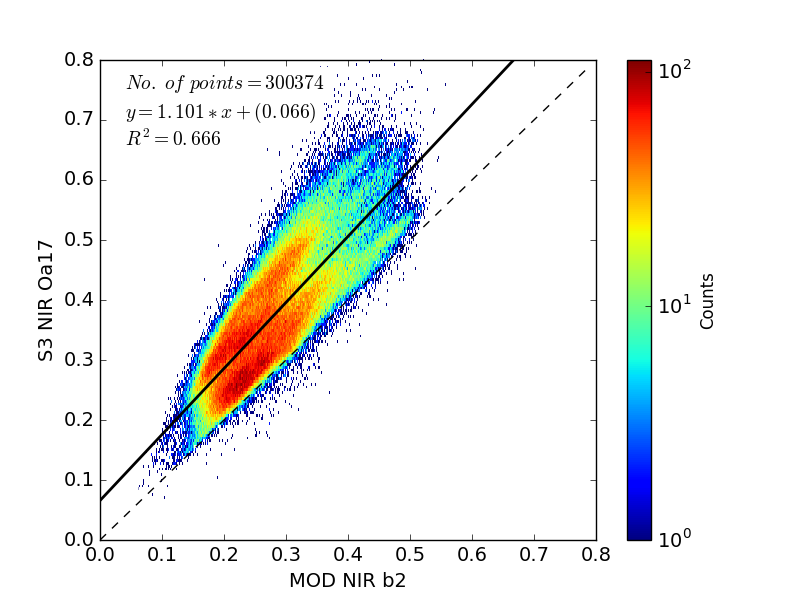 MODIS/VIIRS Science Team Meeting, October 15-19, 2018, Silver Spring, MD
S3 NIR (Oa17) composite (2018 Aug 1-4)
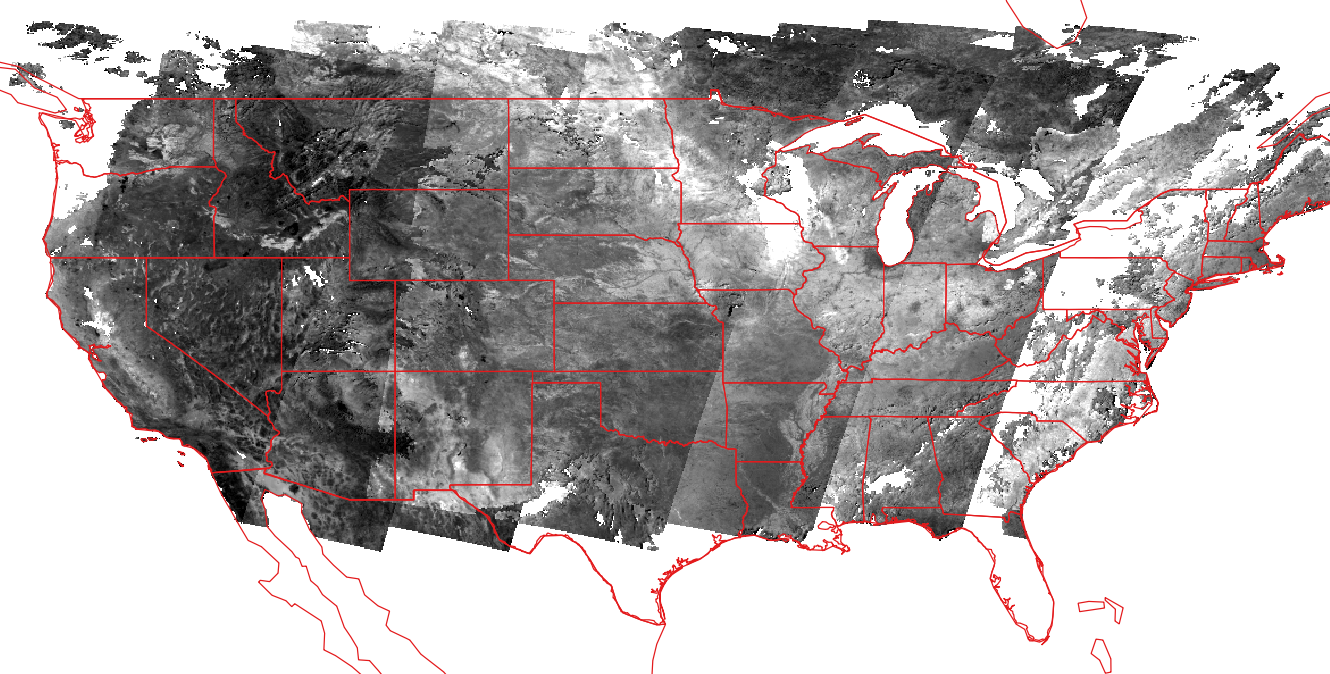 Aggregated to CMG 0.05 deg
SR stretched from 0.15 to 0.65
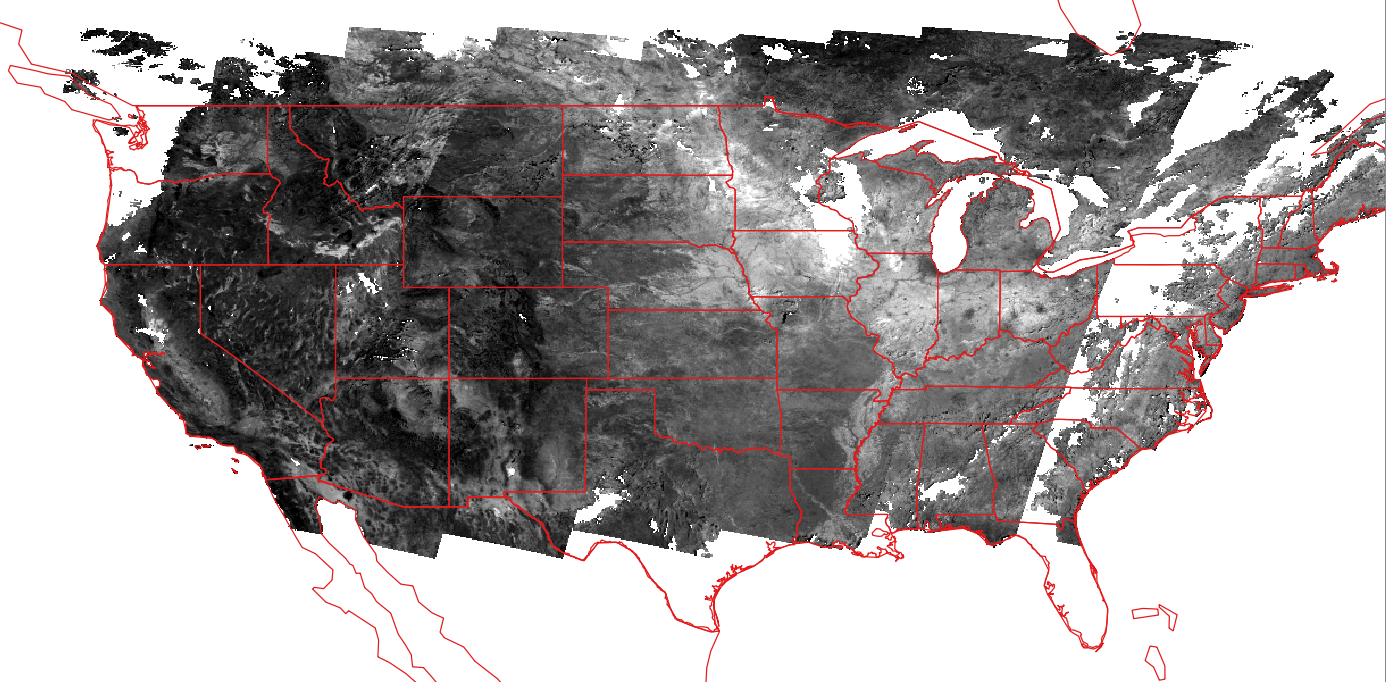 No BRDF
BRDF corrected
MODIS/VIIRS Science Team Meeting, October 15-19, 2018, Silver Spring, MD
Conclusions
Surface reflectance code (LaSRC) is mature and pathway toward validation and automated QA is clearly identified.
Algorithm is generic and tied to documented validated radiative transfer code so the accuracy is traceable enabling error budget. 
The use of BRDF correction enables easy cross-comparison of different sensors (MODIS,VIIRS,AVHRR, LDCM, Landsat, Sentinel 2 ,Sentinel 3…) and ensure that there is consistency between datasets.
MODIS/VIIRS Science Team Meeting, October 15-19, 2018, Silver Spring, MD